back
وحدات الإدخال :
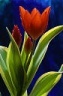 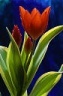 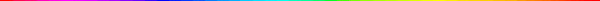 تقوم وحدات الإدخال بصورة أساسية على ربط مستخدمي الحاسبات بالحسابات نفسها فهي المسئولة عن إدخال البيانات والبرامج إلى ذاكرة الحاسب , كما تقوم بتكويد تلك البيانات المدخلة إلى الحاسب إلى لغة مقروءة للحاسب نفسه . ويمكن تناول تلك الأنواع لوحدات المدخلات كما يلي :
قسم الحاسبات -كلية التربية الاساسية
back
وحدات الإدخال :
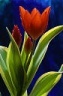 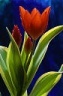 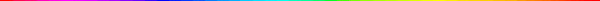 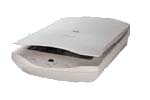 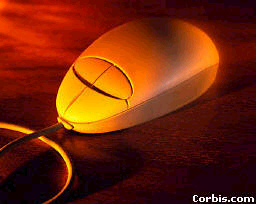 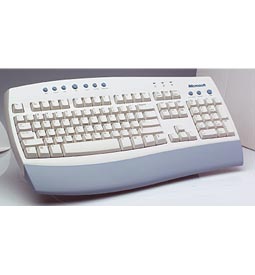 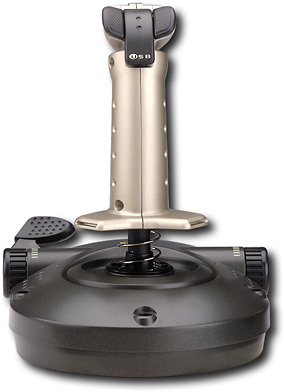 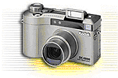 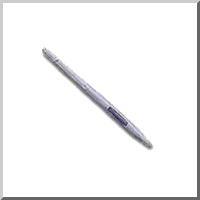 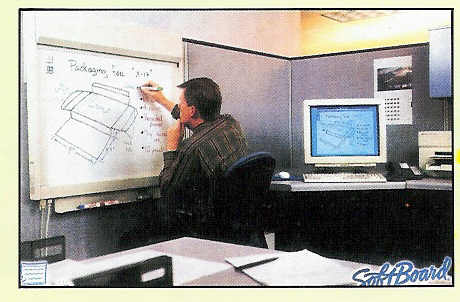 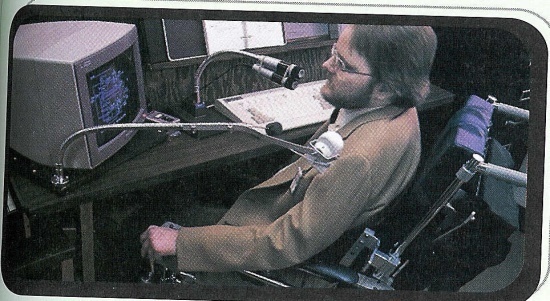 قسم الحاسبات -كلية التربية الاساسية
لوحة المفاتيح
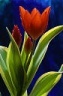 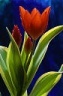 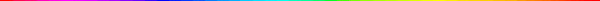 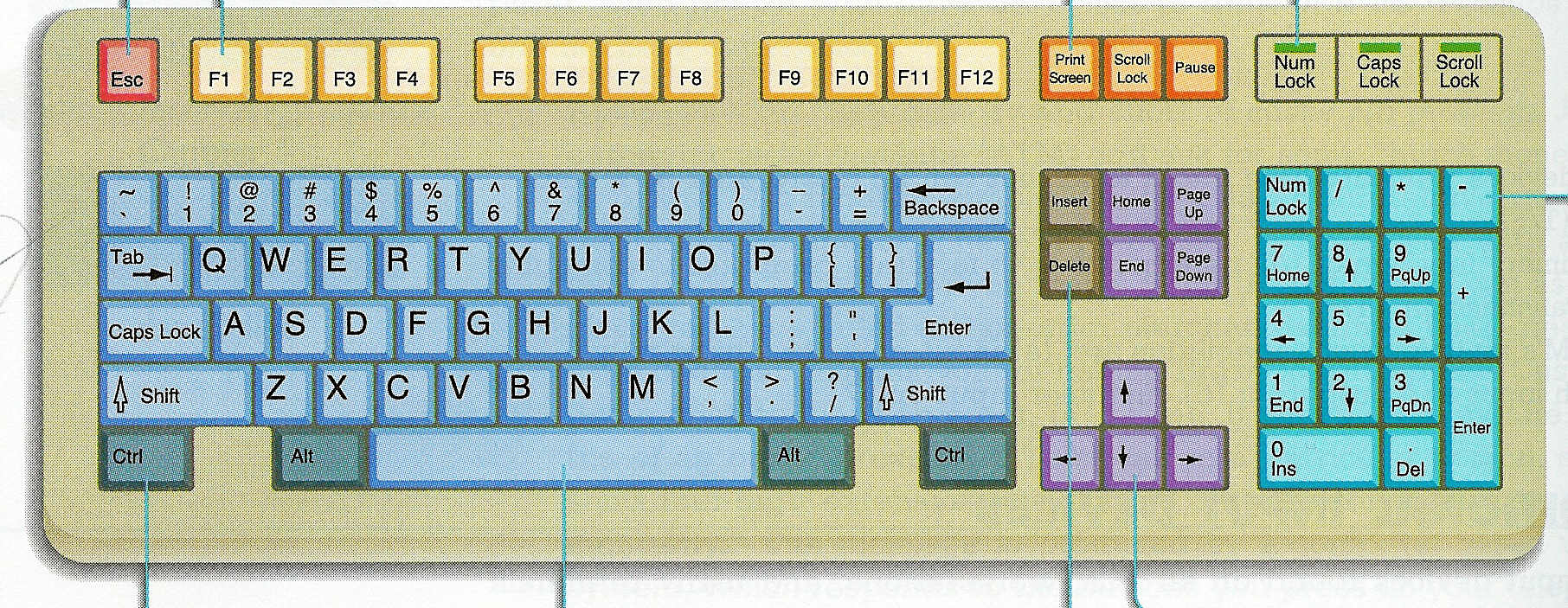 مفاتيح الحروف و الأرقام
مفاتيح التحكم
مفاتيح الحاسبة
مفاتيح الوظائف
مفاتيح الأسهم
Back
قسم الحاسبات -كلية التربية الاساسية
الفأرة
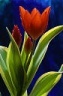 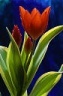 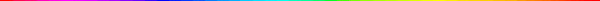 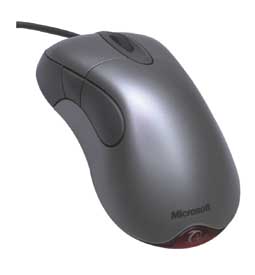 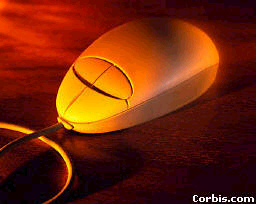 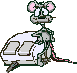 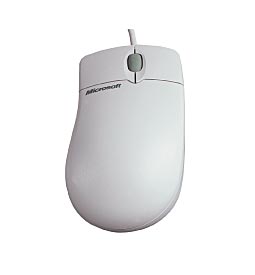 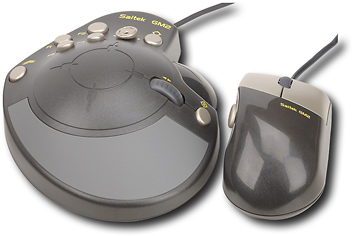 Back
قسم الحاسبات -كلية التربية الاساسية
الماسحة الضوئية( سكنر )
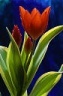 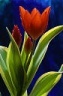 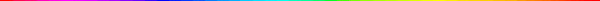 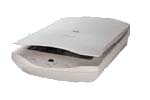 المسطحة
اليدوية
تقاس درجة وضوح الماسحة بعدد النقاط في البوصة .
Back
قسم الحاسبات -كلية التربية الاساسية
عصا التحكم
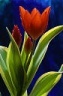 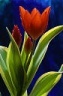 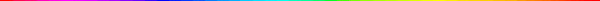 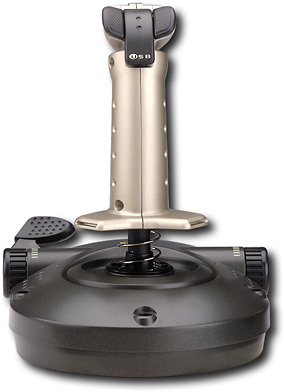 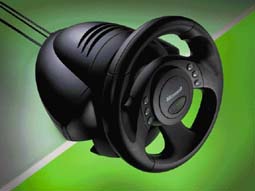 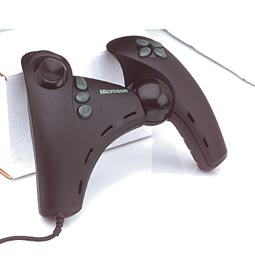 Back
قسم الحاسبات -كلية التربية الاساسية
السبورة الإلكترونية
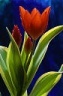 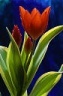 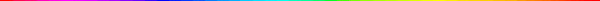 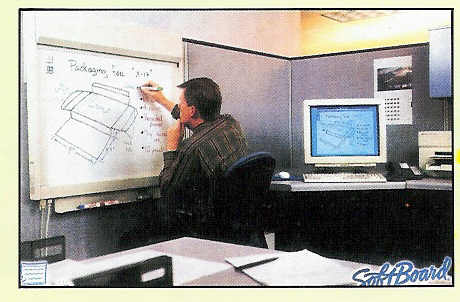 تعتبر وسيلة إدخال و إخراج .
Back
قسم الحاسبات -كلية التربية الاساسية
الصوت
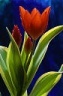 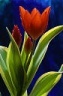 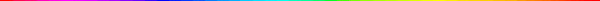 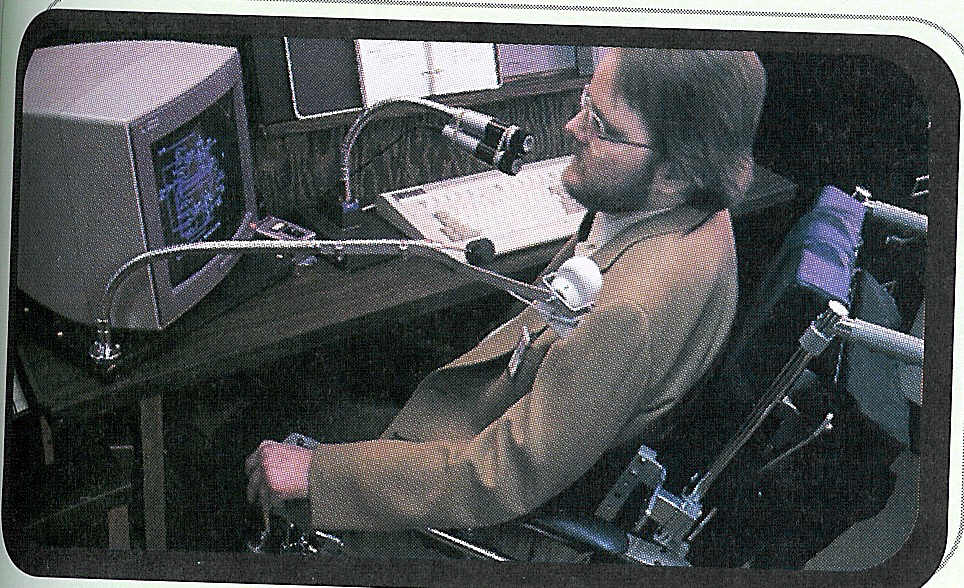 بعض برامج التشغيل تقبل الصوت كوسيلة لإدخال التعليمات ، وهي 
     خاصة لأصحاب الحاجة .
Back
قسم الحاسبات -كلية التربية الاساسية
الشاشة الحساسة
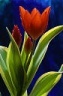 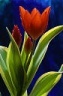 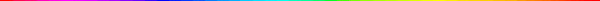 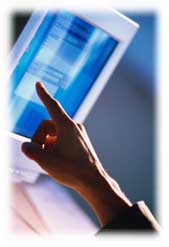 Back
قسم الحاسبات -كلية التربية الاساسية
Bake
وحدات الإخراج :
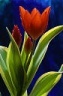 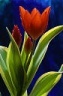 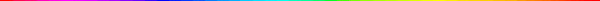 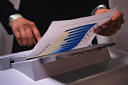 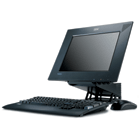 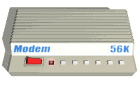 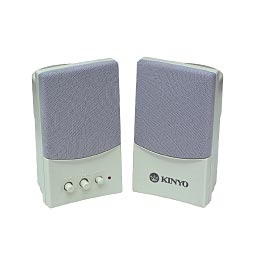 قسم الحاسبات -كلية التربية الاساسية
الشاشة
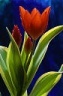 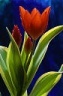 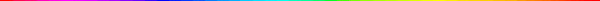 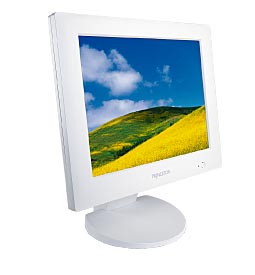 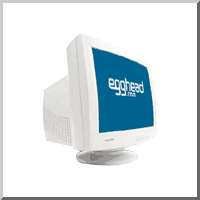 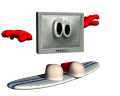 شاشات تعمل باستخدام انبوبة أشعة الكاثود(تستخدم في السابق)
الشاشات المسطحة
بطاقات الفيديو هي العنصر 
           الأساسي لتشغيل شاشة الحاسب .
Back
قسم الحاسبات -كلية التربية الاساسية
شاشة العرض( البروجكت)
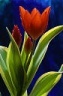 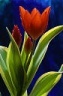 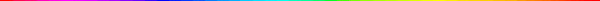 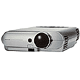 Back
قسم الحاسبات -كلية التربية الاساسية
الطابعة
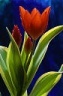 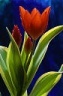 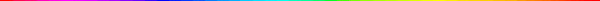 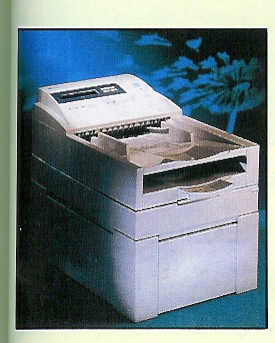 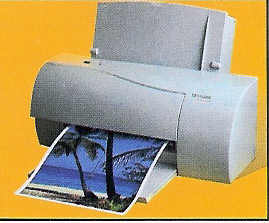 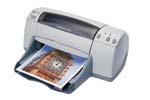 طابعة حرارية
طابعة نفاثة الحبر
طابعة ليزر
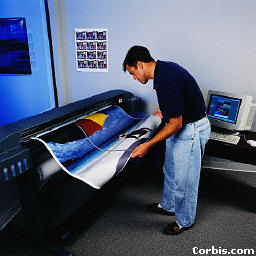 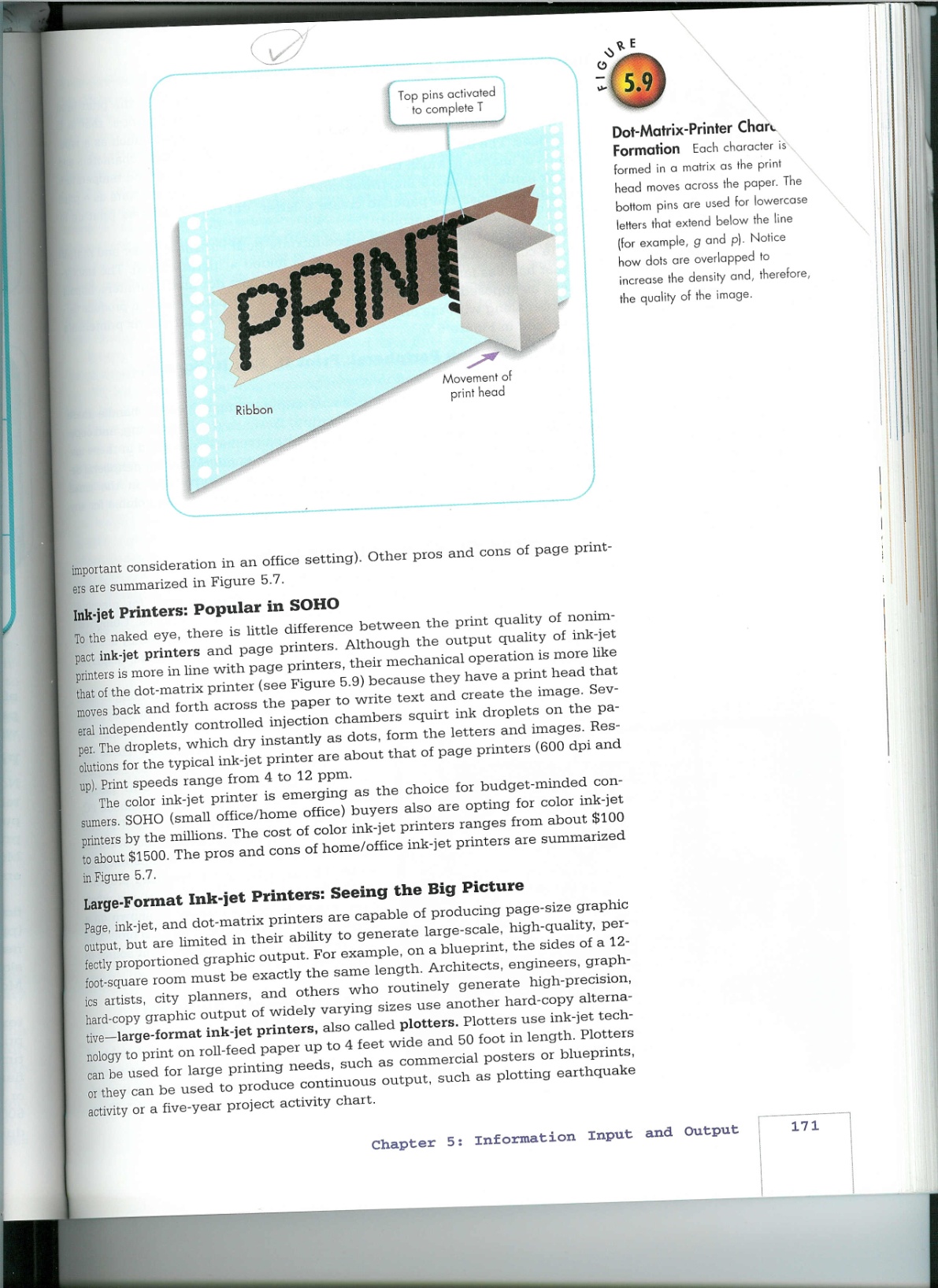 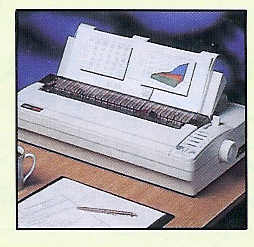 Back
طابعة نقطية
الراسمات
قسم الحاسبات -كلية التربية الاساسية
السماعات
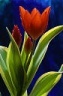 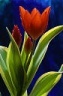 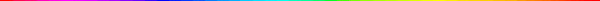 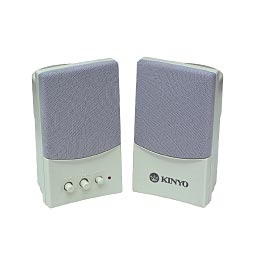 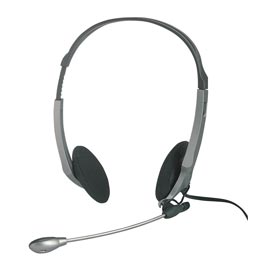 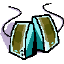 Back
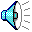 قسم الحاسبات -كلية التربية الاساسية
وحدات الحركة
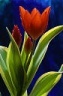 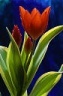 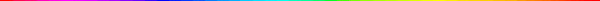 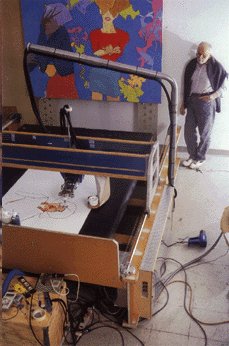 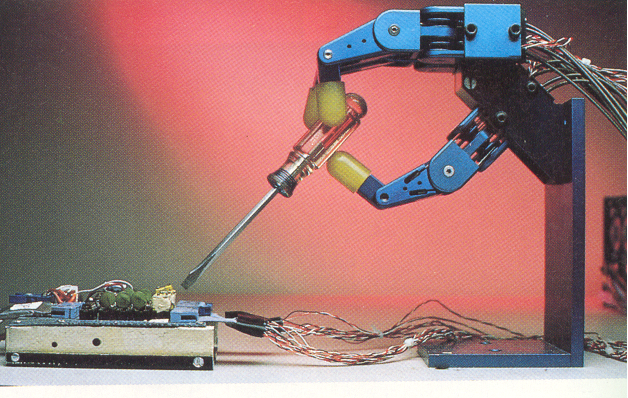 Back
قسم الحاسبات -كلية التربية الاساسية
المودم
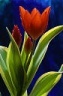 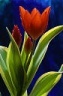 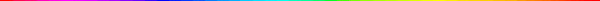 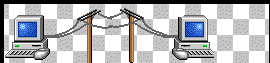 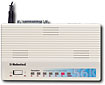 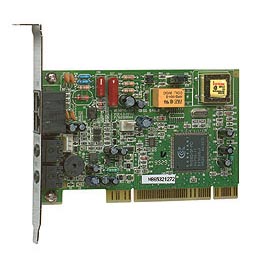 المودم هو جهاز يسمح للحاسب بالاتصال بحاسبات أخرى .
يعتبر وحدة إدخال و إخراج .
Back
قسم الحاسبات -كلية التربية الاساسية
Bake
وحدات التخزين :
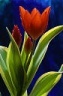 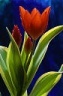 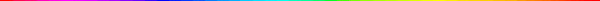 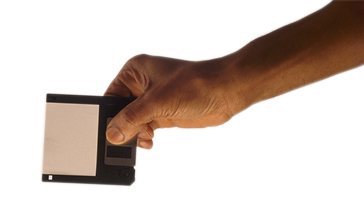 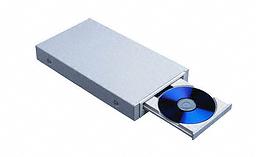 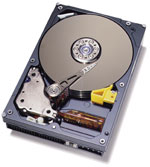 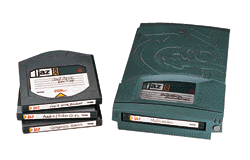 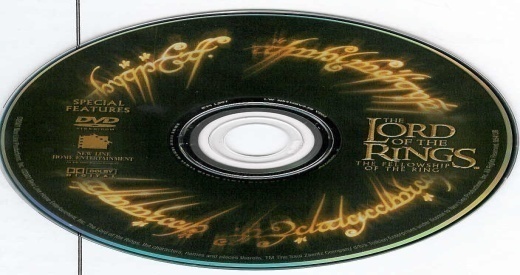 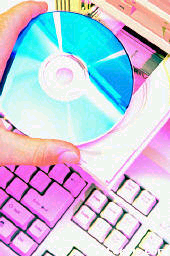 قسم الحاسبات -كلية التربية الاساسية
القرص الصلب
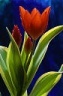 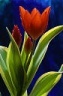 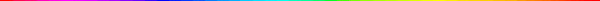 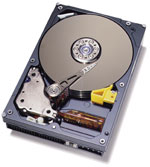 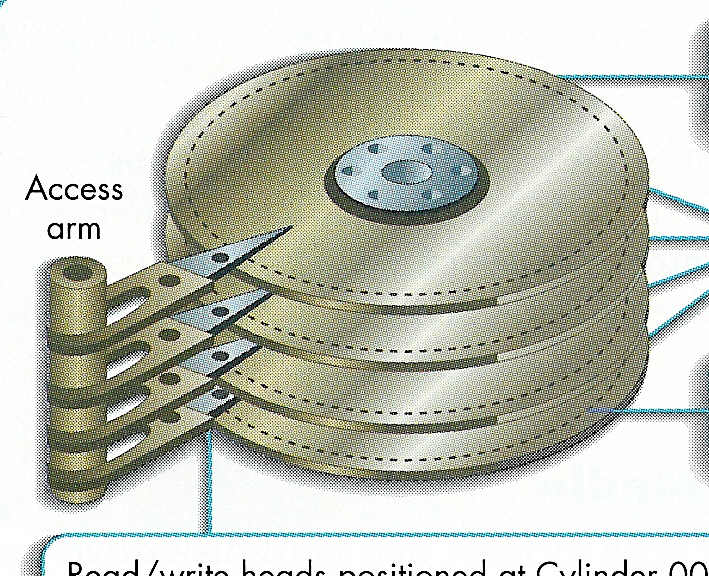 Back
يتم الحفظ على هذه الاسطوانات مغناطيسياً، ويرمز له ( C) .
قسم الحاسبات -كلية التربية الاساسية
القرص المرن
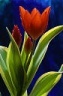 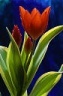 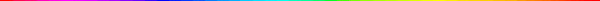 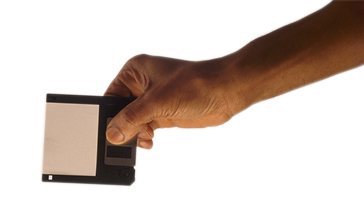 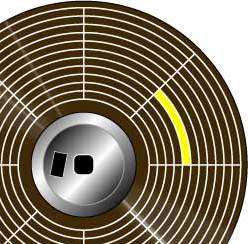 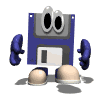 في السابق كان يعد أكثر وسائل التخزين أستخداماً ،استبدل بالوقت               الحالي بوسائل تخزين اخرى.
يرمز له ( A) .
Back
قسم الحاسبات -كلية التربية الاساسية
القرص المدمج( الضوئي )
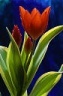 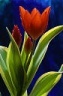 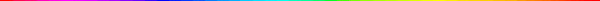 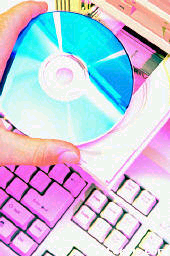 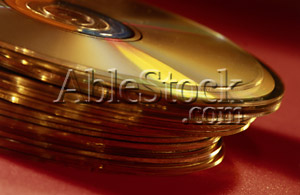 تقنية تستخدم أشعة الليزر للتخزين .
أقراص يقراء منها فقط .
Back
قسم الحاسبات -كلية التربية الاساسية
قرص دي في دي روم
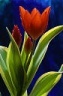 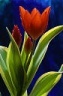 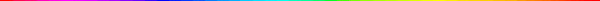 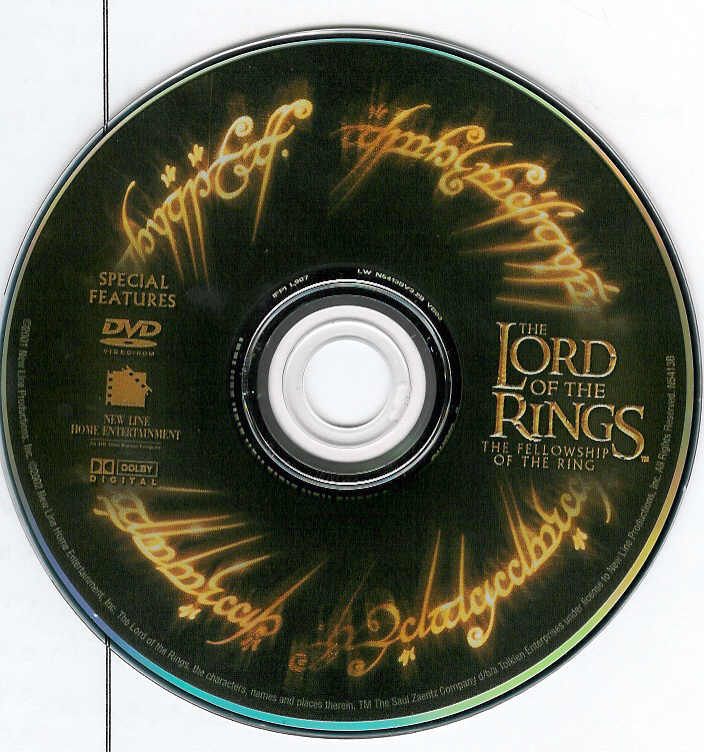 تقنية تستخدم أشعة الليزر للتخزين .
سعته أكبر من القرص المدمج بـ 6 مرات .
Back
قسم الحاسبات -كلية التربية الاساسية
قلم التخزين
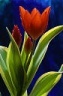 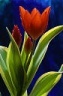 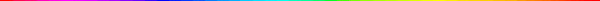 Back
قسم الحاسبات -كلية التربية الاساسية
القلم الضوئي
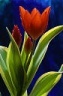 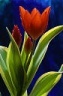 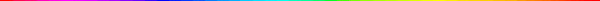 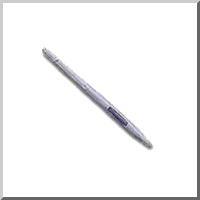 يستخدم لإدخال توقيع الشخص إلى الحاسب .
Back
قسم الحاسبات -كلية التربية الاساسية
الكاميرا الرقمية
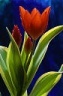 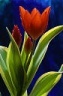 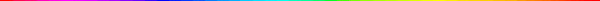 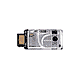 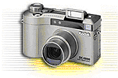 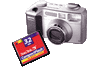 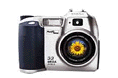 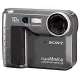 تعتبر وحدة إدخال و إخراج في الوقت نفسه، لماذا ؟
Back
قسم الحاسبات -كلية التربية الاساسية